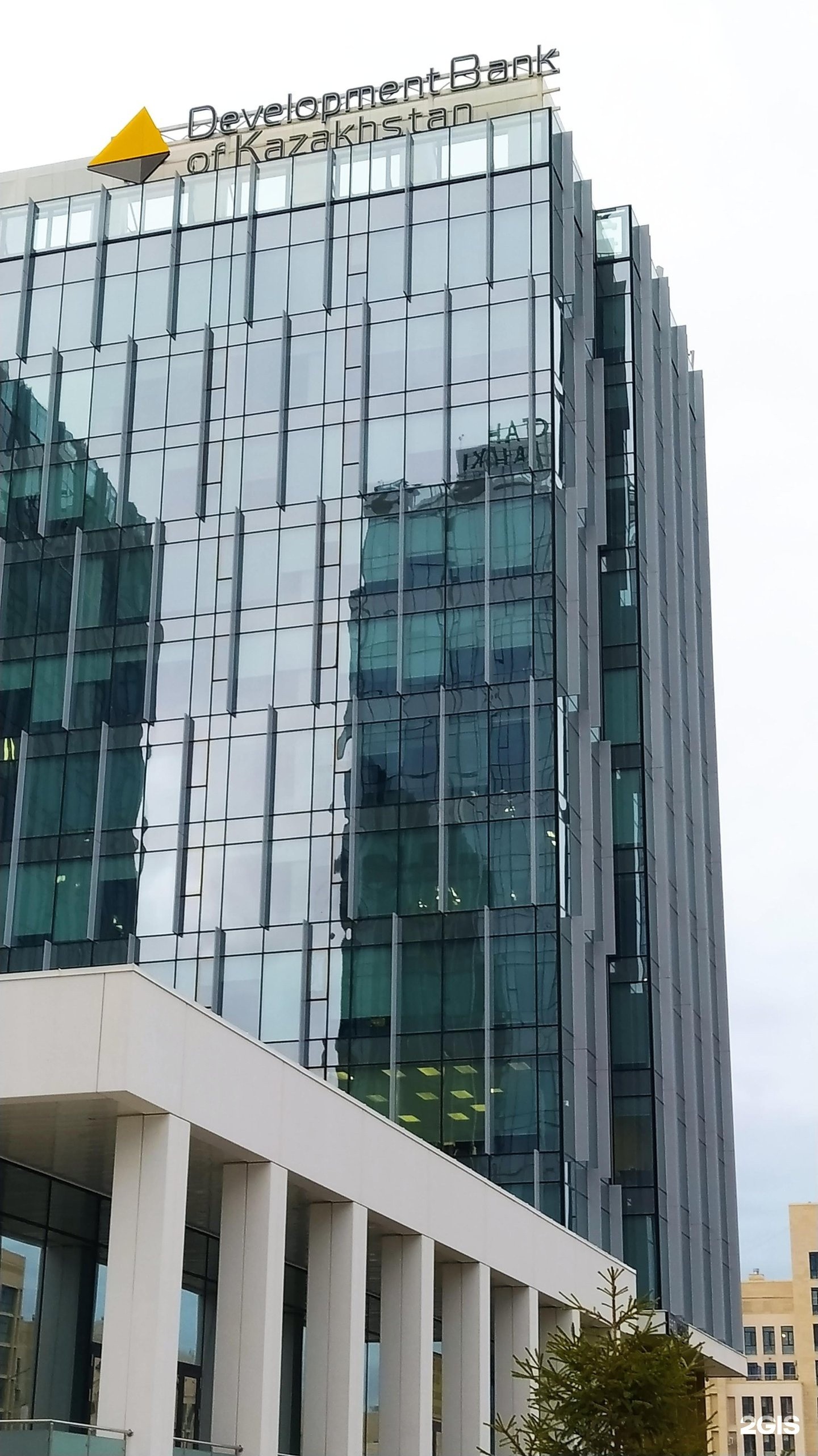 АО «Банк развития казахстана»
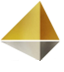 БРК СОДЕЙСТВУЕТ УСТОЙЧИВОМУ РАЗВИТИЮ НАЦИОНАЛЬНОЙ ЭКОНОМИКИ
ОСНОВНЫЕ СОБЫТИЯ ЗА 2022 ГОД
685,1
млрд.тенге
инвестировано Группой Банка по 30 проектам в обрабатывающую промышленность (94,6%) и инфраструктуру (5,4%), 23 предэкспортных операции, профинансированы лизинговые сделки и проекты МБК
3 943
Активы, млрд тенге
3 328
Обязательства, млрд тенге
51
ПРОЕКТОВ
введены в эксплуатацию, стоимостью 586,6 млрд тенге
614
Собственный капитал, млрд тенге
РАБОЧИХ МЕСТ *
создано на проектных мощностях
5 856
Консолидированная чистая прибыль, млрд тенге
34,1
1 331
млрд тенге заимствований привлечено Группой БРК, из которых  57,9% рыночное заимствование
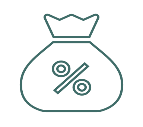 15,7
млрд тенге выплачены дивиденды Единственному Акционеру по итогам 2021 года
млн долларов США
полное погашение 6 выпуска еврооблигаций Банка
1 264
млрд тенге выплачен корпоративный подоходный налог
12,5
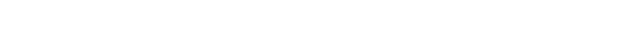 * С момента создания БРК: 33 193 - создано рабочих мест, 135 - профинансировано инвестиционных проектов.
2
РЕФОРМИРОВАНИЕ КРЕДИТНОЙ ДЕЯТЕЛЬНОСТИ БРК
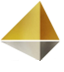 По Поручению Главы Государства озвученном на пленарном заседании Мажилиса Парламента Республики Казахстан от 11 января 2022 года, Банк провел работу по трансформации своих бизнес-процессов и кредитной политики. 
В свете новых экономических реалий БРК фокусируется на финансировании проектов по обеспечению продовольственной безопасности, импортозамещения и экспорта, логистики, производств верхнего и среднего переделов для обеспечения устойчивого роста экономики при этом увеличивая охват частного сектора
Оптимизация процессов кредитной деятельности
Повышение прозрачности
Расширение доступа к услугам
ОГРАНИЧЕНО УЧАСТИЕ В ПРОЕКТАХ ГЧП, КВАЗИГОССЕКТОРА,  в проектах, в которых доля государства превышает 50% 
РАСШИРЕНА ЛИНЕЙКА КРЕДИТНЫХ ИНСТРУМЕНТОВ ПОДДЕРЖКИ ФРП: инвестиционный кредит, финансирование оборотного капитала и фондирование частных лизинговых компаний
СНИЖЕНЫ ТРЕБОВАНИЯ К ЗАЛОГОВОМУ ОБЕСПЕЧЕНИЮ по проектам с низкими кредитными рисками для улучшения качества проектов
ИСКЛЮЧЕНА ВОЗМОЖНОСТЬ ИСПОЛЬЗОВАНИЯ СРЕДСТВ, ПОЛУЧЕННЫХ В РАМКАХ ГОСУДАРСТВЕННЫХ ПРОГРАММ КРУПНЫМИ СИСТЕМООБРАЗУЮЩИМИ ПРЕДПРИЯТИЯМИ в целях увеличения охвата поддержки через инструменты Банка в рамках экспортного финансирования
Раскрытие Информации О конечных бенефициаров компаний-заявителей И заемщиков
ОБЕСПЕЧЕНИЕ ИНФОРМАЦИИ НА САЙТЕ БРК по перечню рассматриваемых проектов в рамках экспортных операций 
ОСУЩЕСТВЛЯЕТСЯ ДИВЕРСИФИКАЦИЯ ЗАЕМЩИКОВ БРК, путем привлечения новых проектов, не имеющих аффилированность с действующими заемщиками БРК
СОКРАЩЕНИЕ СРОКОВ рассмотрения заявок клиентов в два раза (со 153 до 73 рабочих дней)
ВНЕДРЕНИЕ ЦИФРОВОЙ ПЛАТФОРМЫ по принятию и рассмотрению кредитных заявок
Запуск дистанционного ЦИФРОВОГО БАНКОВСКОГО СЕРВИСА «Банк-Клиент»
В структуре БРК выделен ФРОНТ-БЛОК ПО КРЕДИТОВАНИЮ ЭКСПОРТА
3
Ключевые приоритеты Главы Государства - ориентир для Банка Развития Казахстана
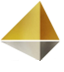 Расширенное заседание правительство с участием Главы Государства19 апреля 2023 года
Первая сессия Парламента VIII созыва29 марта 2023 года
Новая стратегия развития
АО «Банк Развития Казахстана» 
на 2024-2033 гг.:
Пересмотр подходов к инфраструктурному развитию
Модернизация и создание инженерной, социальной инфраструктуры
Масштабная реконструкция оросительных каналов
Внедрение эффективных водосберегающих технологий
Снижение показателей износа сетей тепло- и водоснабжения, водоотведения до 40%
Привлечение отечественных банков для создания выгодных условий для бизнеса и инвестиций
Расширение возможности банковского сектора для кредитования крупных инвестиционных и инфраструктурных проектов
Перенаправление налоговых льгот на привлечение инвестиций в производство продукции с высокой добавленной стоимостью и стимулирование технологичного экспорта
Транскаспийский международный трансп.маршрут, Север-Юг
Транспорт и логистика
поддержка экспортоориентированных отраслей
в обр. промышл-ти
Экспорт
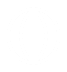 Прод. безопасность
развитие инфраструктуры для сбыта и хранения сельхозпродукции
импортозамещение
Модернизация коммунальной инфраструктуры в стране:
    - тепловых сетей
    - управления водными ресурсами
Технологии
в сферах ВИЭ 
 в обрабатывающей. промышленности
Увеличение грузооборота и пропускной способности транзитных коридоров
Ускорение работы по созданию современной инфраструктуры для хранения и сбыта сельхозпродукции
энергоэффективные проекты, ВИЭ
 управление водными ресурсами, упр.отходами
Зеленые проекты, ESG
Фокус на обеспечении продовольственной безопасности
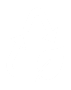 Фокус на реальной индустриализации, локализации производства, модернизации инфраструктуры
Направленность на диверсификацию экономики, ее индустриализацию и привлечение инвестиций
4
Кредитный портфель БРК
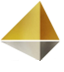 БРК оказывает финансовую поддержку 70 инвестиционным проектам и 24 экспортным операциям общей стоимостью 8 трлн.тенге и на сумму одобренного займа 3,9 трлн тенге*
Кредитный портфель 
по источникам фондирования, млрд.тенге
Региональная структура кредитного портфеля
Отраслевая структура 
кредитного портфеля в 1,77 трлн тенге
21 169 новых
 рабочих мест
94
проекта
7 262
14
7
1 564
1 774
2
2 860
1,77 
трлн тенге
450
10
1 794
21
Социально-экономические эффекты за 2022г.
2 677
14
2 690
млрд тенге
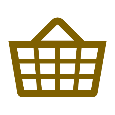 Выручка
10
705
4
1 075
Экспорт
продукции
1 262
млрд тенге
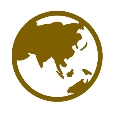 5
1 012
796
млрд тенге
4
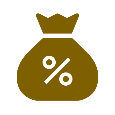 262
Налоги
3
1 508
1 160
ед.
Новые рабочие
места
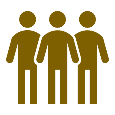 **Рассчитывается с четом доли предоставленных БРК финансовых инструментов в долговых обязательствах предприятия
5
*По курсу 462,65 тенге за долл. США
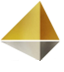 20% ВИЭ В КАЗАХСТАНЕ РЕАЛИЗОВАНО ПРИ ПОДДЕРЖКЕ БРК
Общий объем финансирования Банка проектов ВИЭ на 01.02.2023 года составил 179,5 млрд. тенге

Общая установленная мощность данных проектов 560,0 МВт, из них СЭС - 220 МВт, ВЭС - 300 МВт, ГЭС – 40 МВт.
6
ПРИМЕРЫ ПОДДЕРЖАННЫХ ИНВЕСТИЦИОННЫХ ПРОЕКТОВ В ОБРАБАТЫВАЮЩЕЙ ОТРАСЛИ
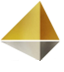 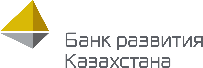 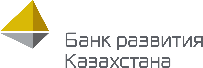 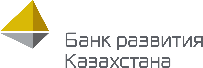 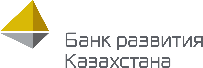 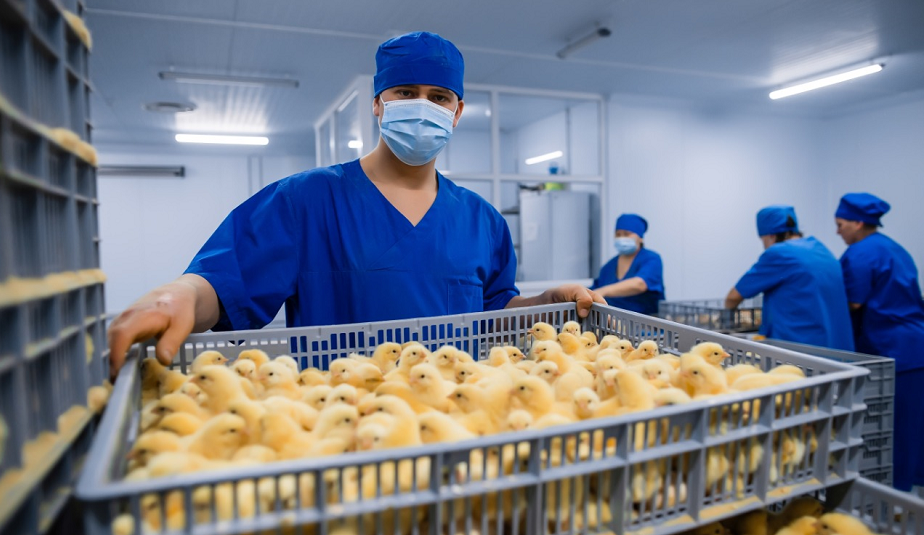 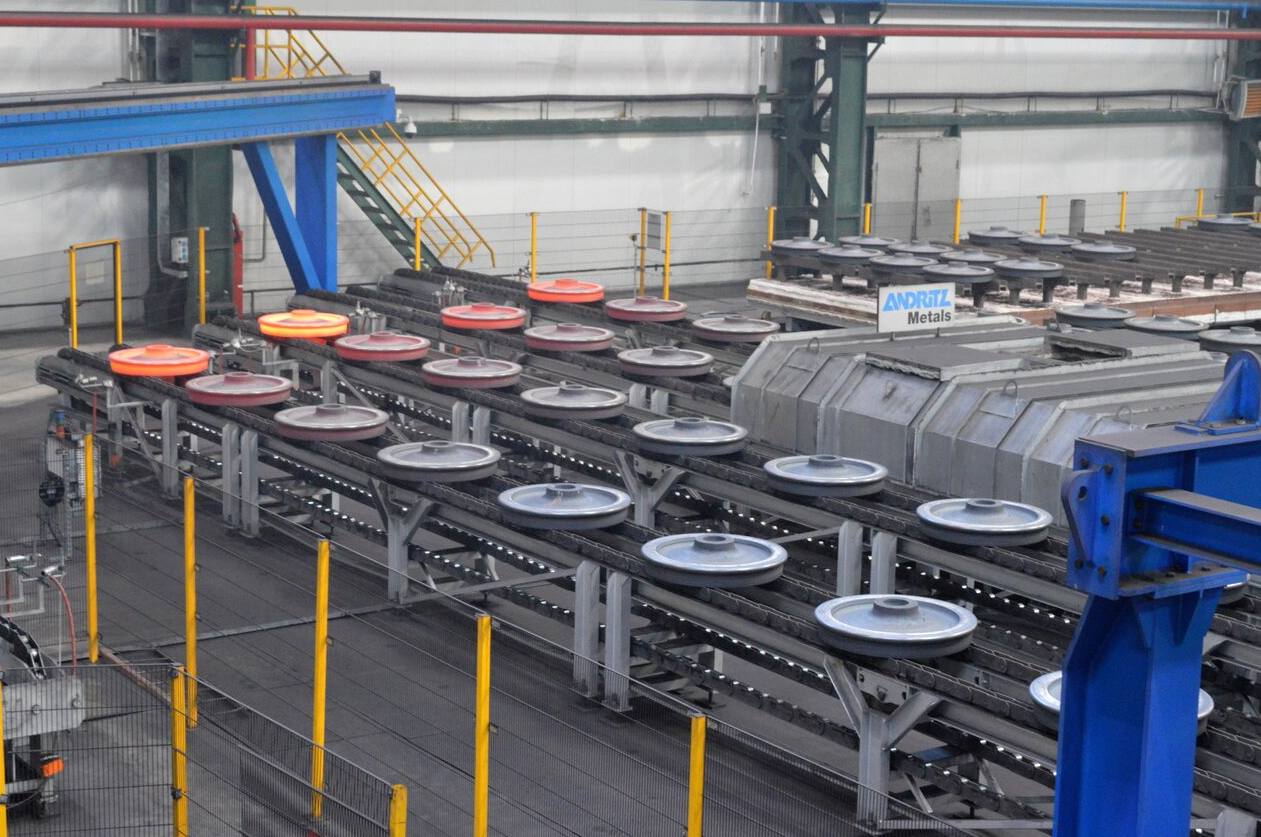 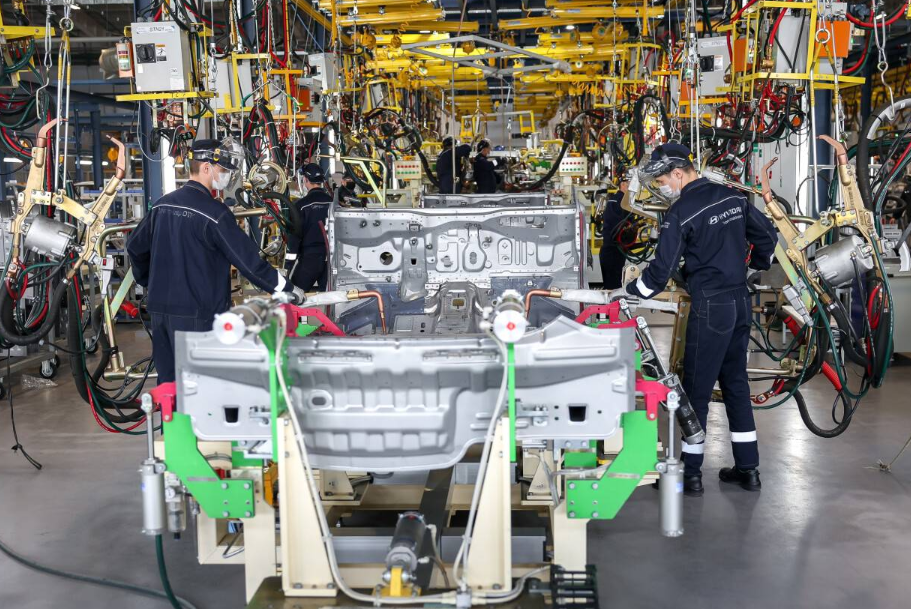 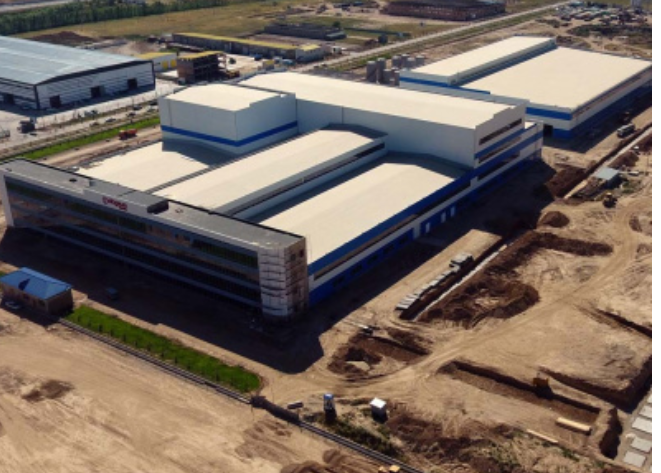 сумма поддержки 44,2 млрд тенге
сумма поддержки 17 млрд тенге
сумма поддержки 36 млрд тенге
сумма поддержки 8,5 млрд тенге
ТОО «Макинская птицефабрика» 
Строительство трех очередей птицефабрики
ТОО «Asia Trafo» 
Производство силовых трансформаторов
ТОО «Hyndai Trans Kazakhstan»
Производство легковых автомобилей Hundai
ТОО «Проммашкомплект»
Производство железнодорожных колес
Стоимость проекта 59 млрд тенге
Стоимость проекта 54,1 млрд тенге
Стоимость проекта 19 млрд тенге
Стоимость проекта 73 млрд тенге
Особенности проекта:
Особенности проекта:
Особенности проекта:
Особенности проекта:
Выпуск современных легковых автомобили модельного ряда бренда Hyundai на новейшем оборудовании с применением передовых технологий Южной Кореи.
Первый производитель крупных силовых трансформаторов в РК для напряжения до 500 кв. Ранее данное производство в Центральной Азии не было
Увеличение доли внутреннего рынка до 33%. Проект способствует обеспечению продовольственной безопасности
Единственное крупное производство
 в РК цельнокатаных колес имеющее высокий экспортный потенциал и замещающее импорт продукции
Ввод. в экспл.: введен (2018-2022)
Ввод. в экспл.: введен (2018)
Ввод. в экспл.: введен (2020 год)
Ввод. в экспл.: введен (2019)
Проектная мощность: 
300 тыс. изделий в год
Проектная мощность: 
45 тыс. единиц в год
Проектная мощность: 
120 трансформаторов в год
Проектная мощность: 
90 тыс. мясо птицы в живом весе в год
Создано рабочих мест 220
Создано рабочих мест 700
Создано рабочих мест 1300
Создано рабочих мест 400
7
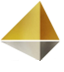 РОСТ ЭКСПОРТА КАЗАХСТАНСКОГО РАСТИТЕЛЬНОГО МАСЛА ВЫРОС В 4,4 РАЗА ЗА ПОСЛЕДНИЕ ПЯТЬ ЛЕТ
Казахстанские экспортеры растительного масла, поддерживаемые БРК:
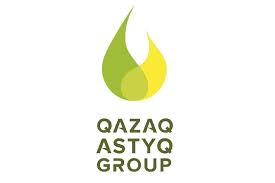 После получения экспортной поддержки, маслоперерабатывающие предприятия реализовали инвестиционные проекты по созданию трех крупных новых масложировых комбинатов, общей мощностью около 900 тыс. тонн переработки в год и модернизации действующих производств.
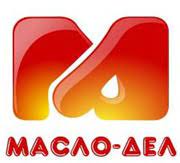 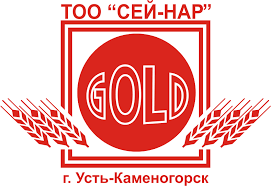 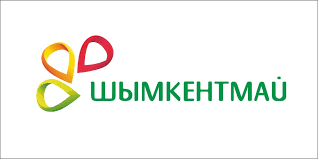 2018 г. – 
12 млрд. тенге
2017 г. – 
4 млрд. тенге
2015 г. – 
5 млрд. тенге
2020 г. – 
34 млрд. тенге
Динамика товарооборота семян подсолнечника и подсолнечного масла в РК:
Отмечаются рекордными объемы экспорта подсолнечного масла из Казахстана. С 2015 года по 2022 год экспорт вырос в 8 раз в натуральном выражении. На фоне роста экспорта подсолнечного масла отмечается снижение объемов экспорта семян подсолнечника. В 2022 году показатели, по отношению к 2019 году (когда наблюдались рекордные значения в 535,0 тыс. тонн), заметно снизились и составили 347 тыс. тонн, при этом фактические данные по экспорту казахстанского подсолнечника значительно ниже, так как наблюдается большой объем импорта подсолнечника и как следствие, его реэкспорт.
*Информация отражена в соответствии с данными Qazstat по коду ТНВЭД 1512 (масло подсолнечное, сафлоровое или хлопковое и их фракции, нерафинированные или рафинированные, но без изменения химического состава).
8
КЛЮЧЕВЫЕ ДАННЫЕ ФРП ПО СОСТОЯНИЮ НА 31 ДЕКАБРЯ 2022 ГОДА
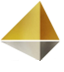 22 сентября 2020 года БРК-Лизинг переименован в ФОНД РАЗВИТИЯ ПРОМЫШЛЕННОСТИ
27 декабря 2021 года принят Закон РК «О промышленной политике», в котором закреплены статус, цели и мандат ФРП
8 апреля 2022 года виды деятельности ФРП расширены инструментом кредитования
774 млрд тенге
ПОРТФЕЛЬ ПРОЕКТОВ
203 сделки на сумму 326,5 млрд тенге за 2022 год
(1425 сделок на сумму 1 287 млрд тенге за 6 лет)
ПРОФИНАНСИРОВАНО ПРОЕКТОВ
527 млрд тенге за 2022 год
(1 409 млрд тенге за 6 лет)
ПРИВЛЕЧЕНО ИНВЕСТИЦИЙ
АКТИВЫ
1 356 млрд тенге
205 млрд тенге
СОБСТВЕННЫЙ КАПИТАЛ
Ba2 (прогноз увеличен в феврале 2023 года со стабильного до позитивного)
КРЕДИТНЫЙ РЕЙТИНГ
ЧИСТАЯ ПРИБЫЛЬ
22,4 млрд тенге (планируется выплата дивидендов в размере 11,2 млрд тенге)
9
ОБНОВЛЕНИЕ ТРАНСПОРТА ЭКСТРЕННЫХ СЛУЖБ ЧЕРЕЗ ФРП
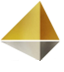 Регионы
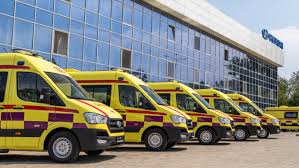 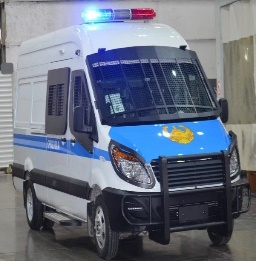 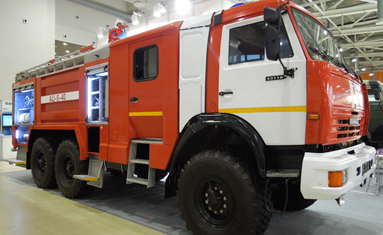 приобретено и поставлено 327* единиц санитарного транспорта на сумму 12,5 млрд тенге, в таких регионах как: Алматинская область, Жамбылская область, Западно-Казахстанская область, Карагандинская область, Северо-Казахстанская область, Актюбинская область, Атырауская область, Кызылординская область, Туркестанская область, Мангистауская область, города Астана и Алматы
По санитарному транспорту
Регионы
приобретено 90** единиц пожарного и полицейского транспорта на сумму 4 млрд тенге, в таких регионах как: Акмолинская область, Западно-Казахстанская область, Мангистауская область
По полицейскому и пожарному транспорту
*Накопительно за весь период 1 506 единиц санитарного транспорта
**Накопительно за весь период 550 единиц пожарного и полицейского транспорта
10